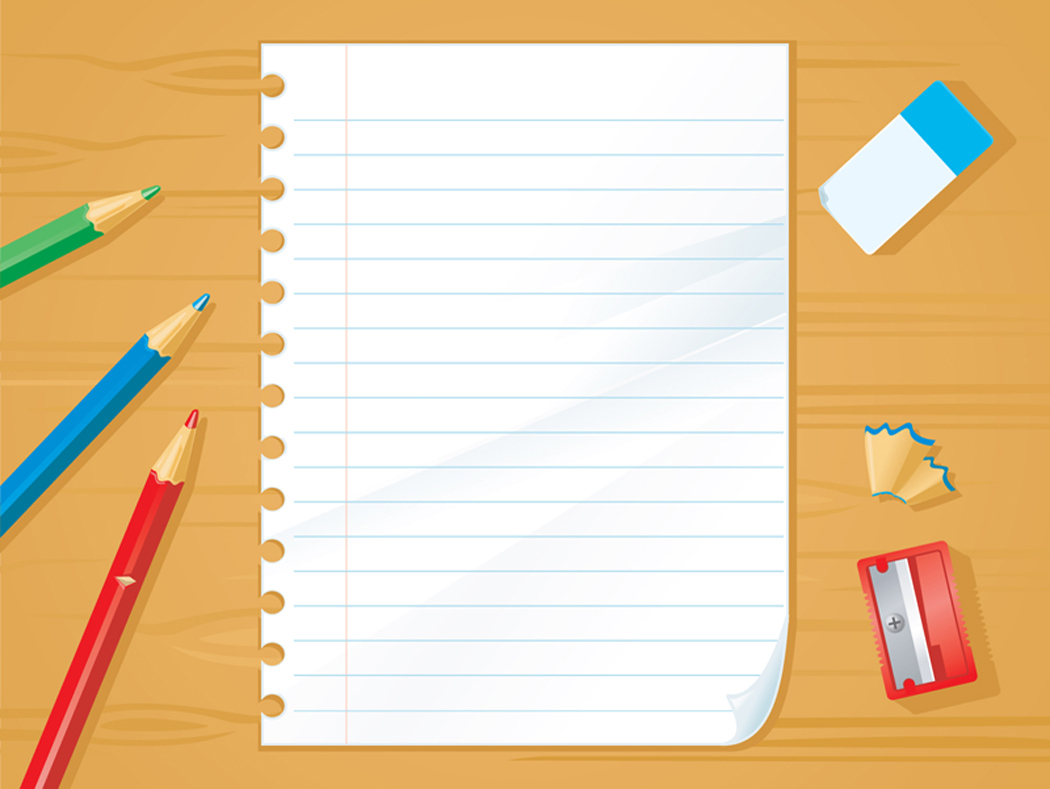 Welcome to the 
Firecrests
Class
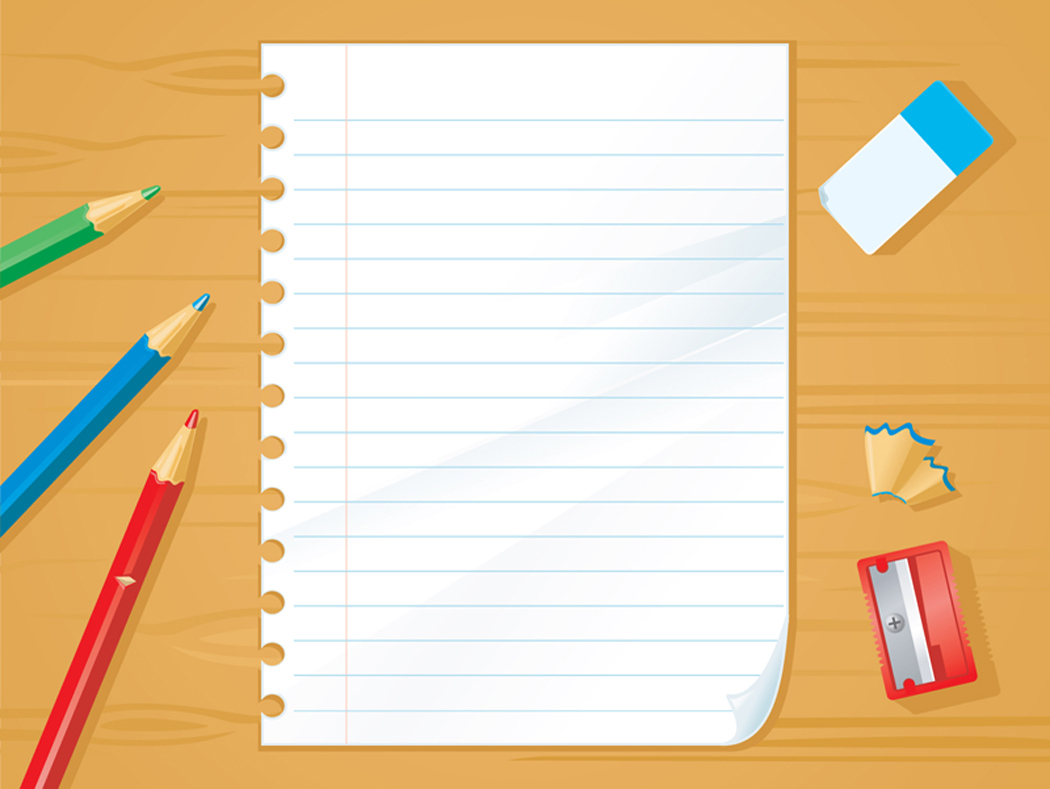 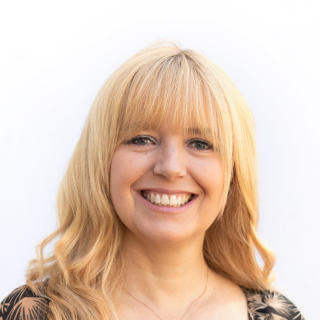 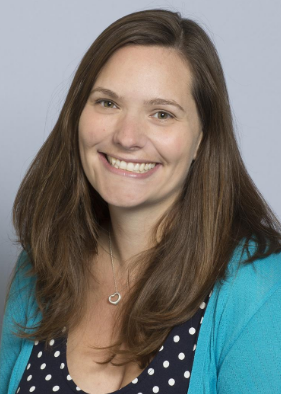 We are:
Mrs McNally
Mrs Mannering
Mrs King
Mrs Gooch
Miss Smith
Mrs McMullan
Mrs Quigley
Mrs Wisson
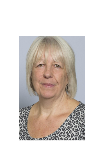 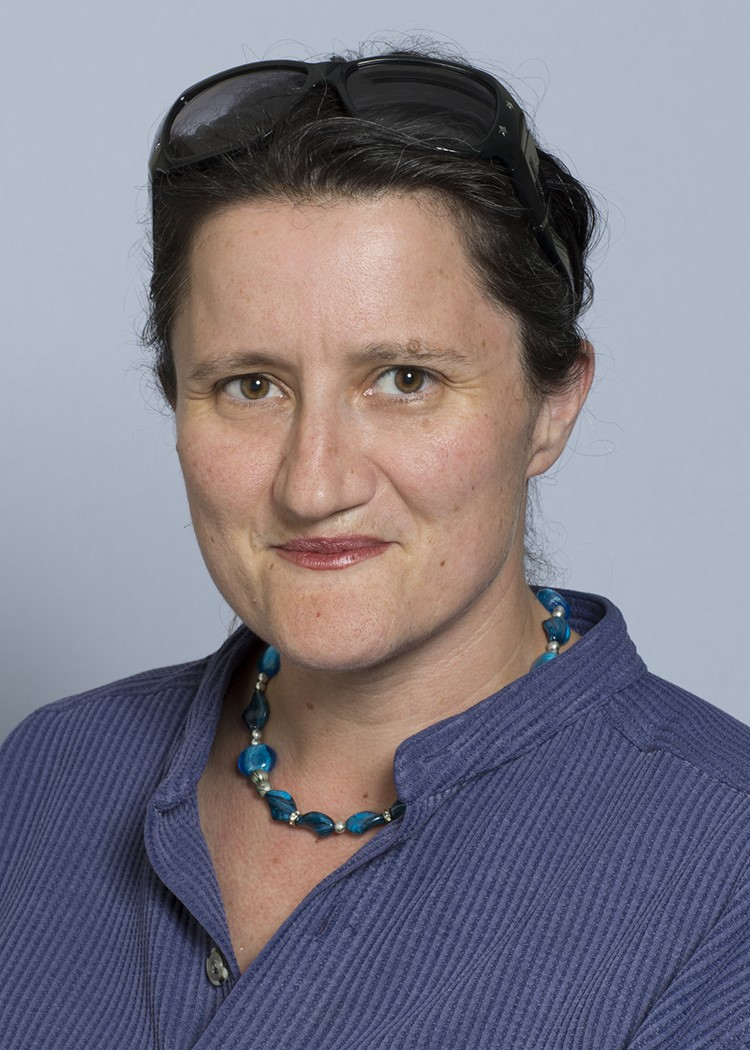 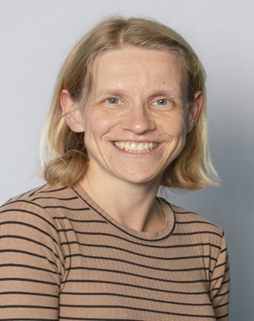 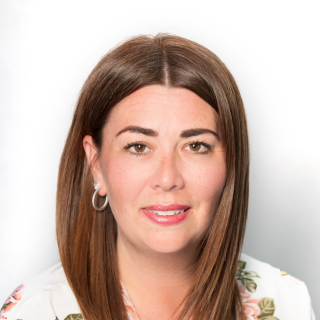 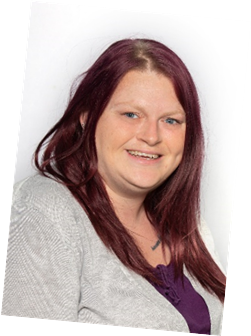 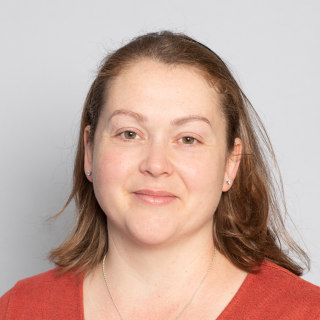 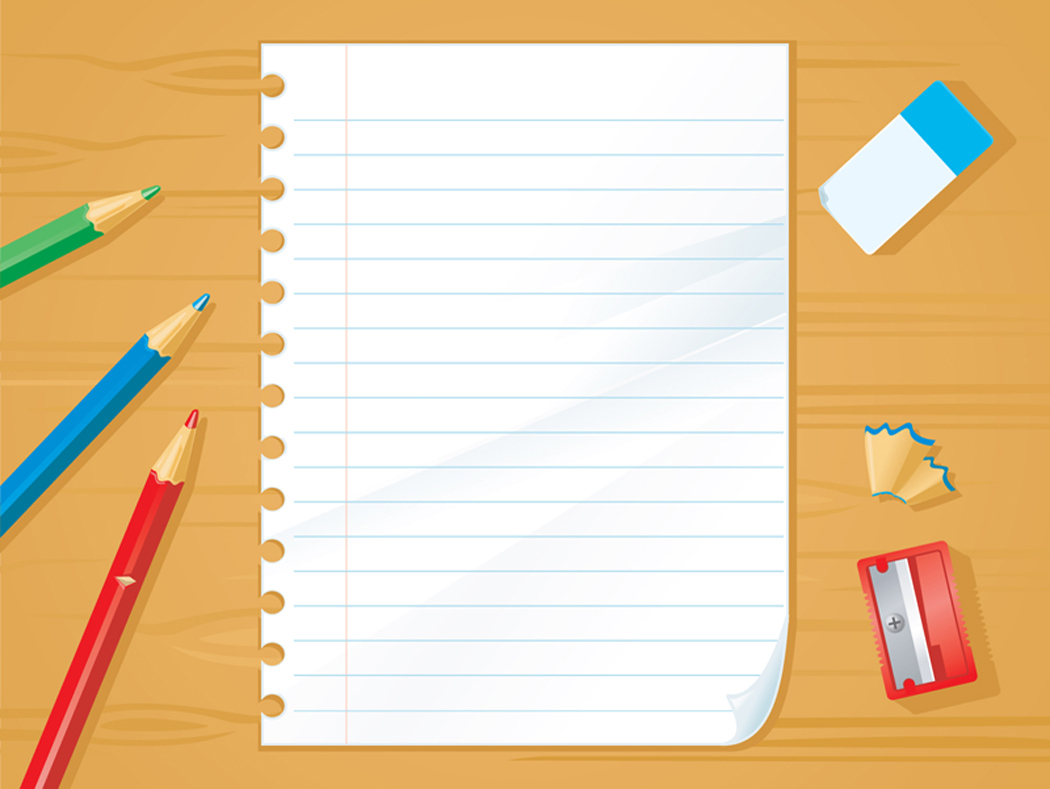 Independence
It is lovely to see so 
many children entering the classroom independently 
in the mornings and 
they have settled really well.

Collection from 
school
Please let the school know 
of any changes to the 
collection of your child in advance.
5
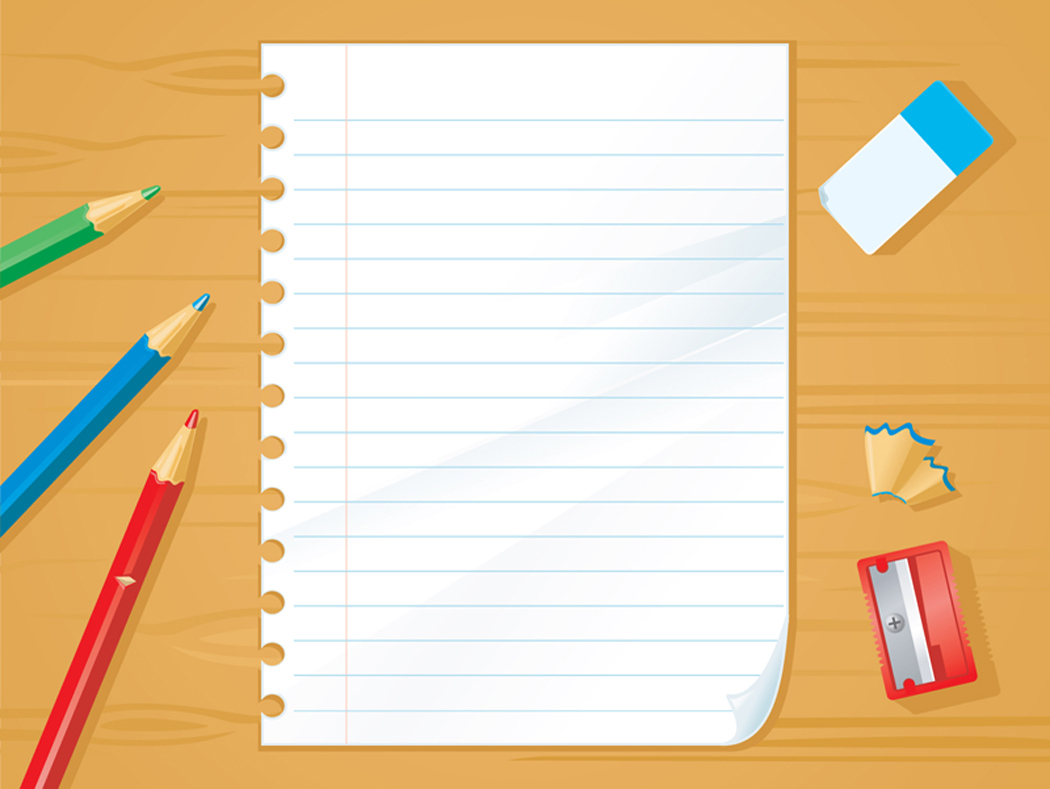 Topics
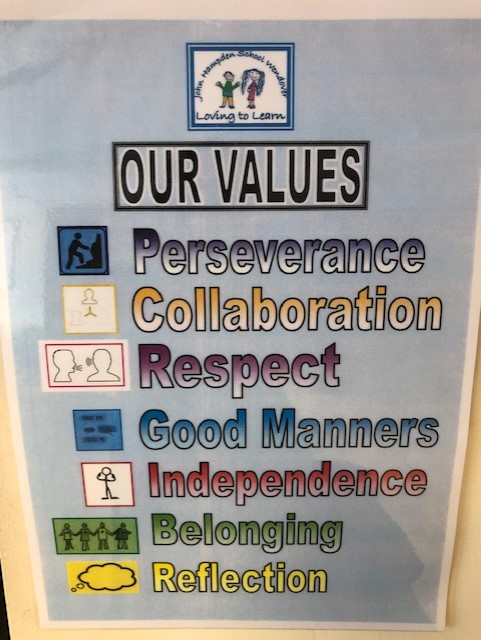 Each week we are choosing a different text based on one of our school values.
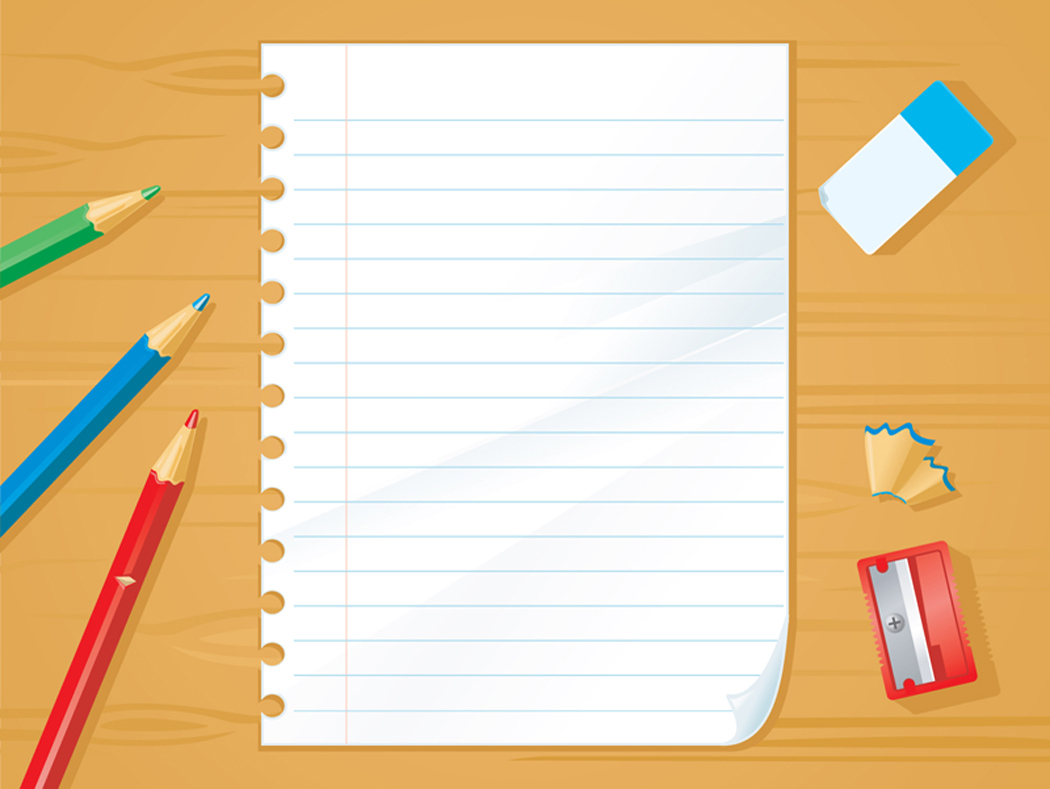 Activities
The children are 
enjoying completing 
a range of activities 
both inside and 
outside of 
the classroom
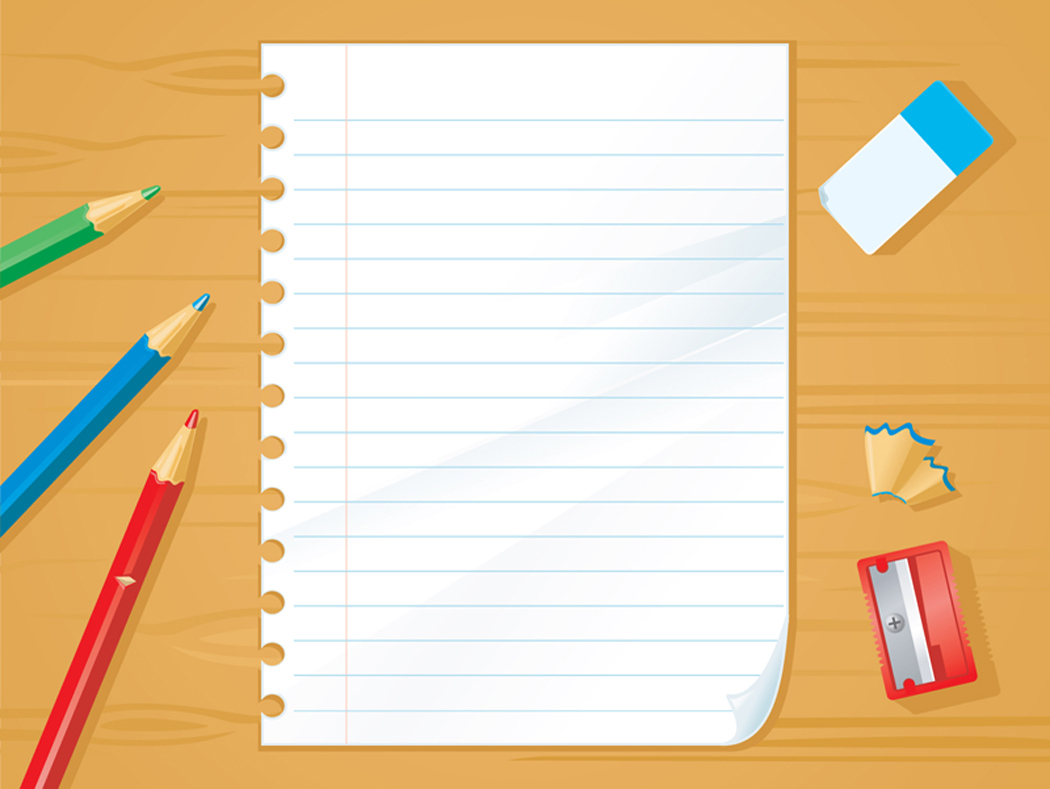 Classroom
We have a range of rewards,  
including stickers – which they love to receive, 
to encourage 
children to do 
the best that 
they can.
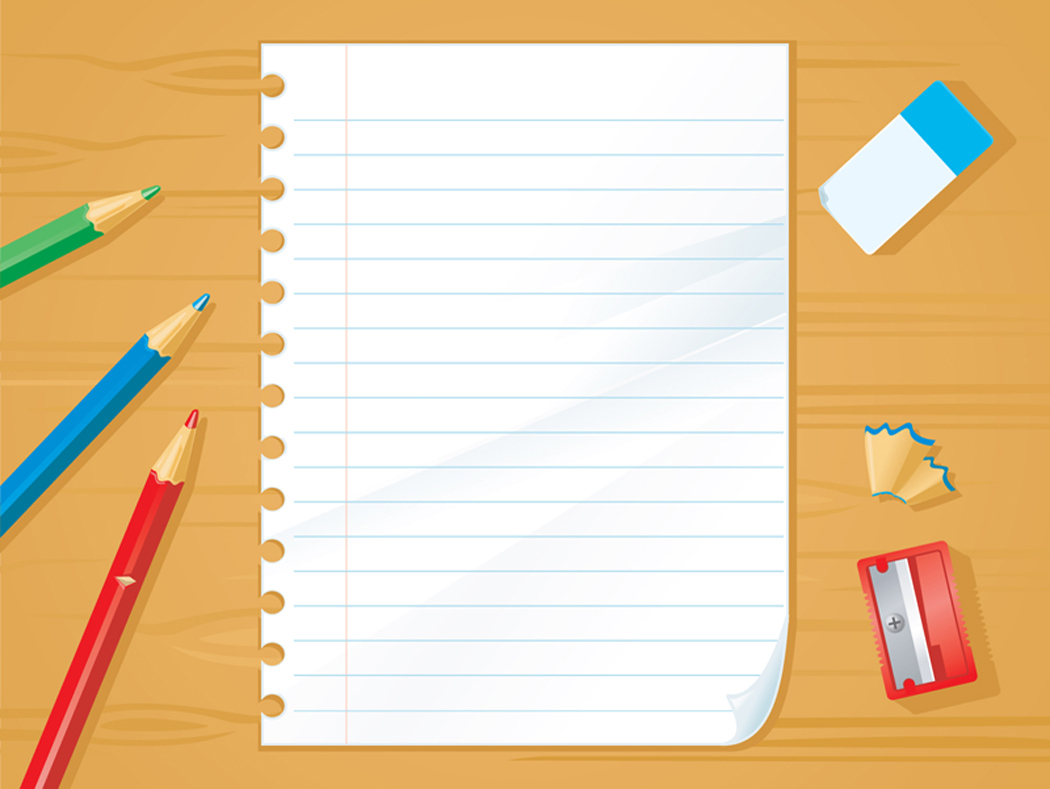 Transition
In these early weeks, 
we will be focusing 
on settling activities 
that encourage 
self-esteem and 
confidence, as well 
as helping them to 
develop positive relationships with their peers.
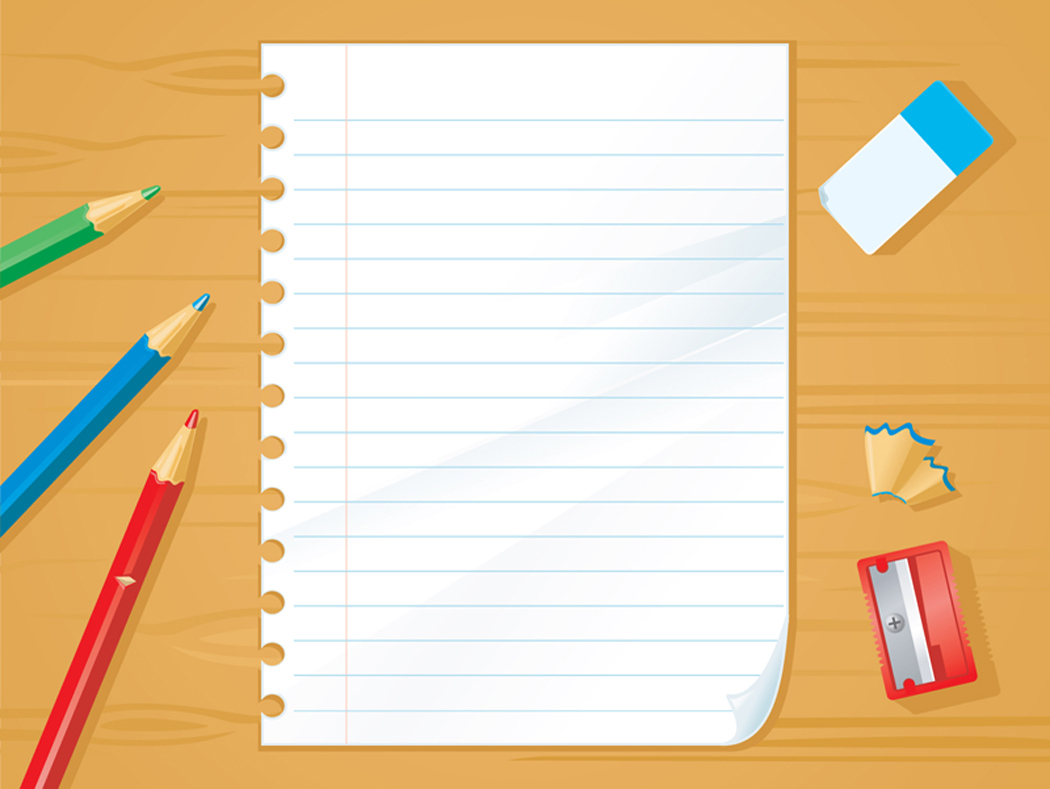 Book Changing
For the time being books
will be changed once 
a week.
Your child will be told on which day their books
 will be changed.
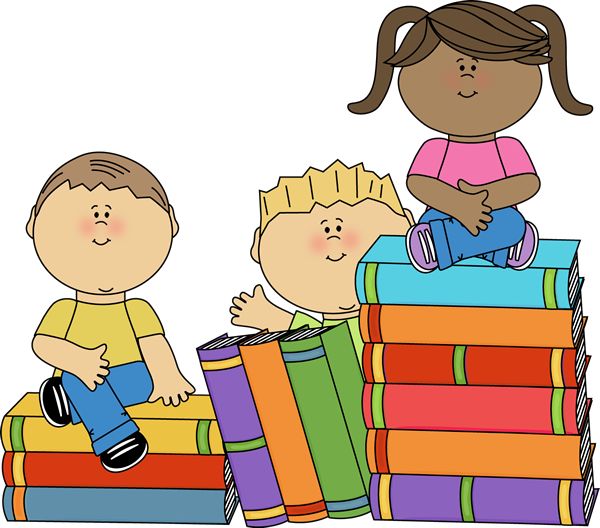 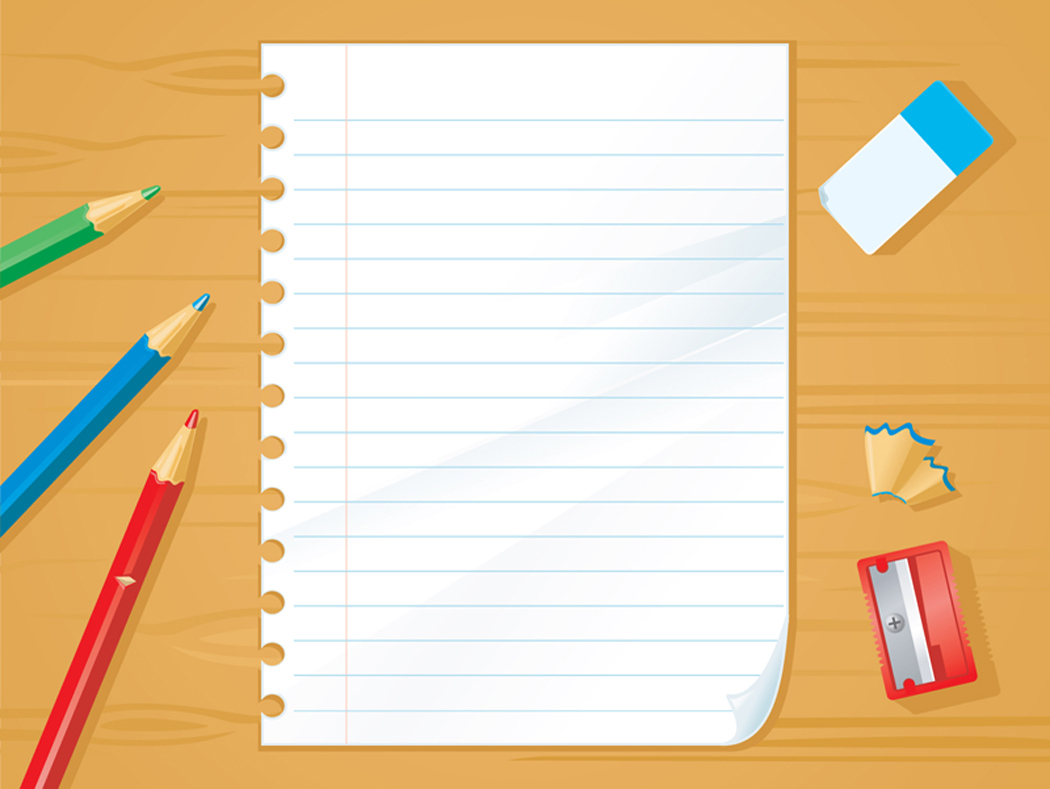 Home/school Diary
Please sign the diary when
 you have heard your child 
read their books.
It can also be used to 
communicate messages.
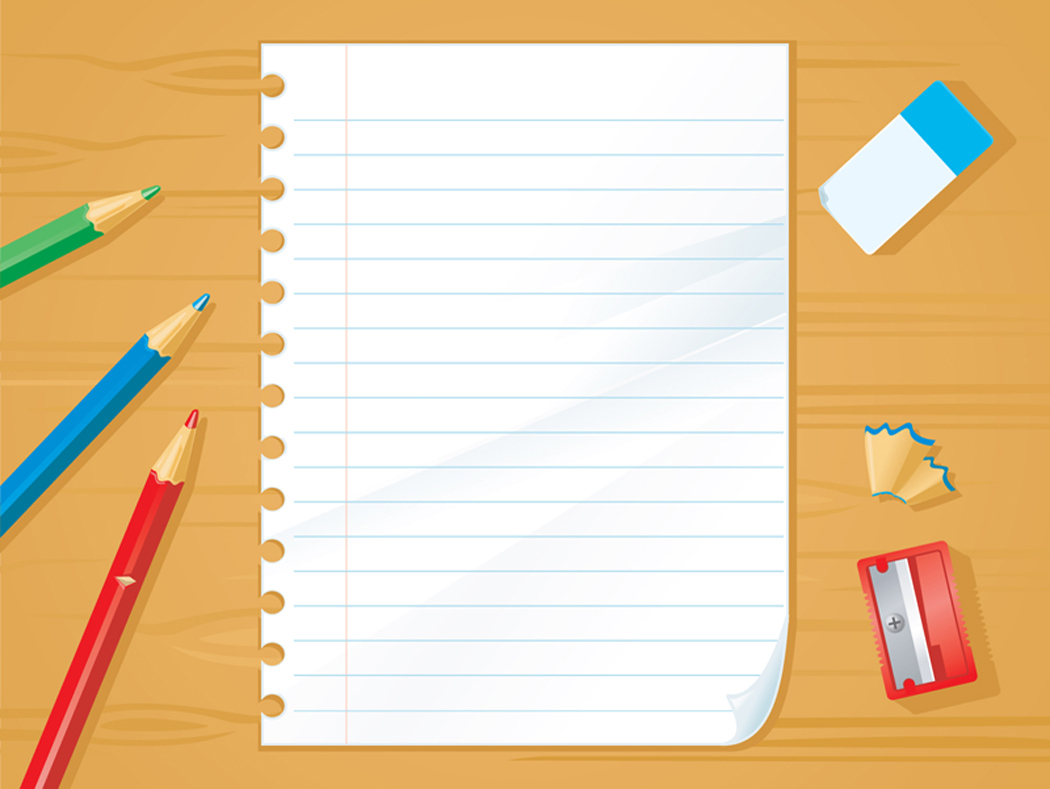 Home/school Diary
The smiley faces are for
 your child to complete
daily to reflect their day 
in school. 

Please sign the diary 
each week, we will also
sign them weekly (on Thursday or Friday).
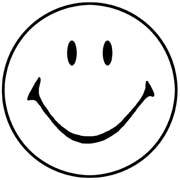 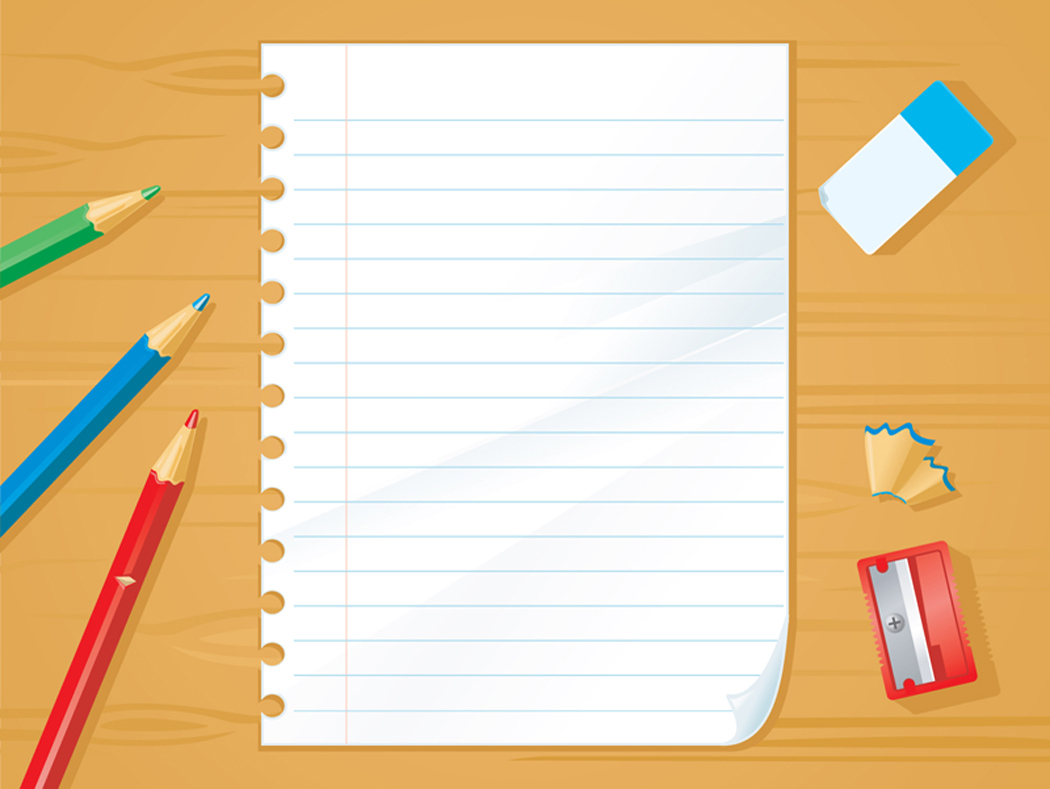 High Frequency Words & Tricky Words
On Friday your child will have been given, in their book bag, a list of High Frequency  and Tricky Words.
They will be familiar with many of these words from year 1. Please can your child practise reading these words at home, with your support.

When your child becomes confident in reading the words they can then move on to practise spelling them.
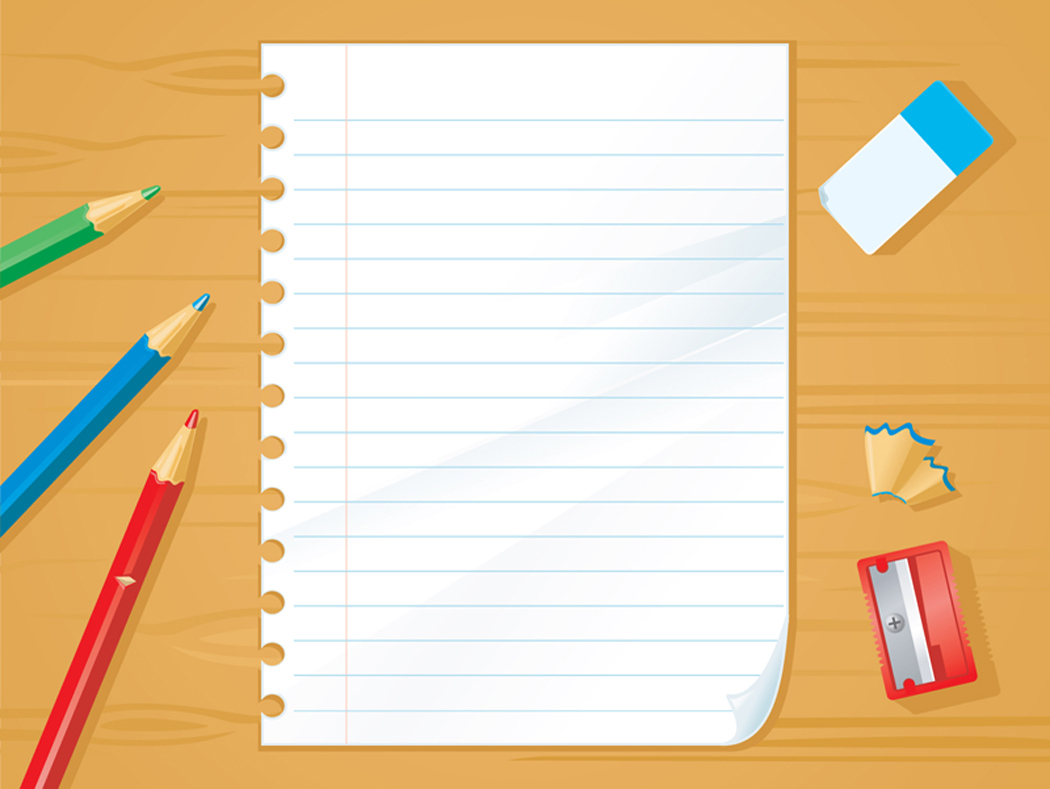 Library Book Club

Friday afternoon.

Children will take a book home to read. They need to bring it back the next Friday. Children will share feedback and recommend books and swap them.
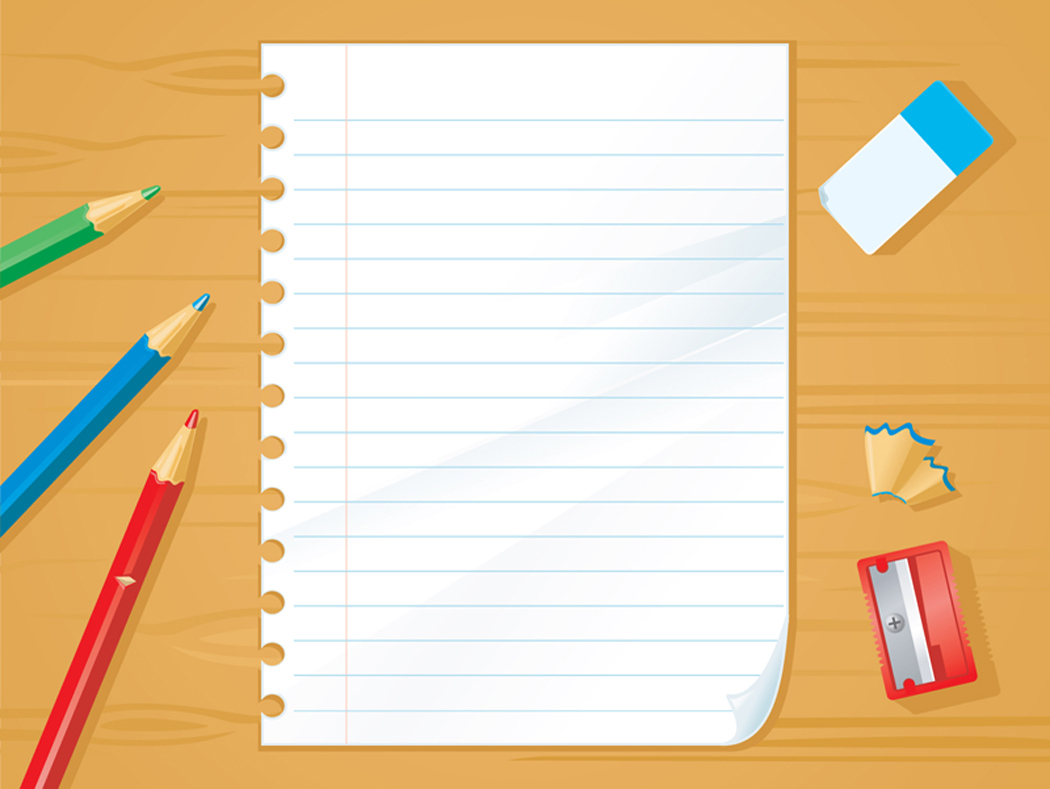 Homework
Once homework is issued, it will be set fortnightly.

This is a necessary part of your child’s learning as it enables them the opportunity to apply skills taught in a creative, open ended way, linked to their personal interests.
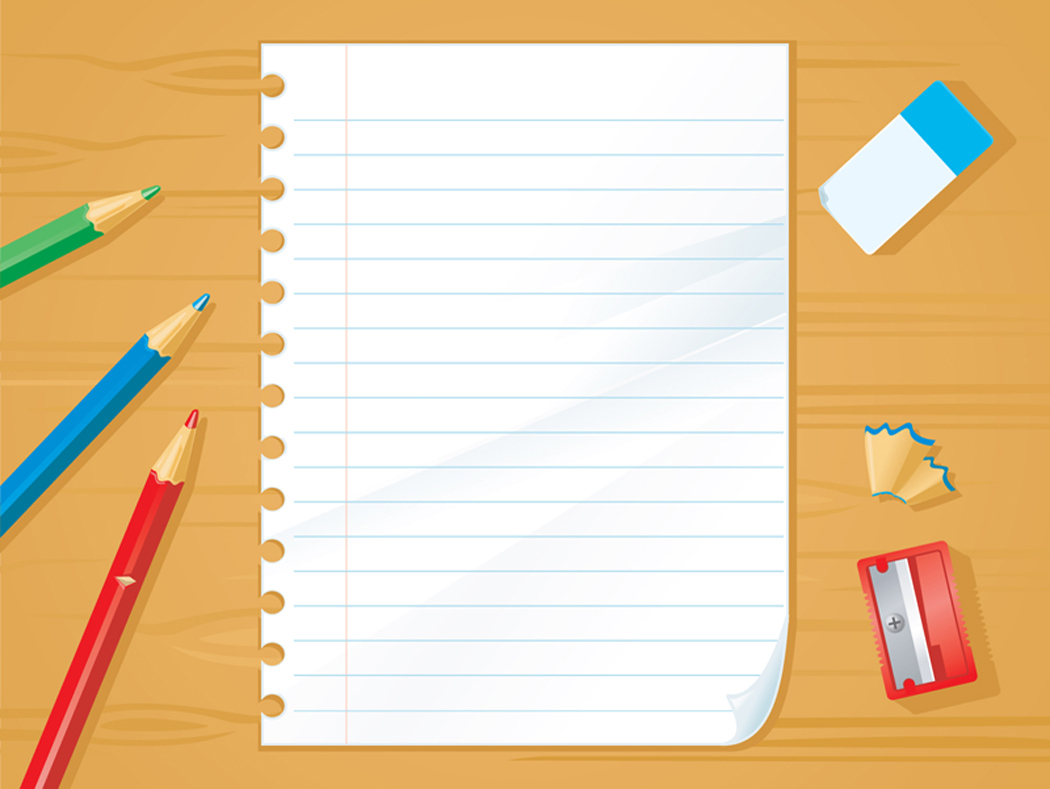 Homework
By supporting your child with their homework, you are providing them with valuable guidance that will help them to complete a piece of work they can be proud of.

We are always available to answer any questions you may have.
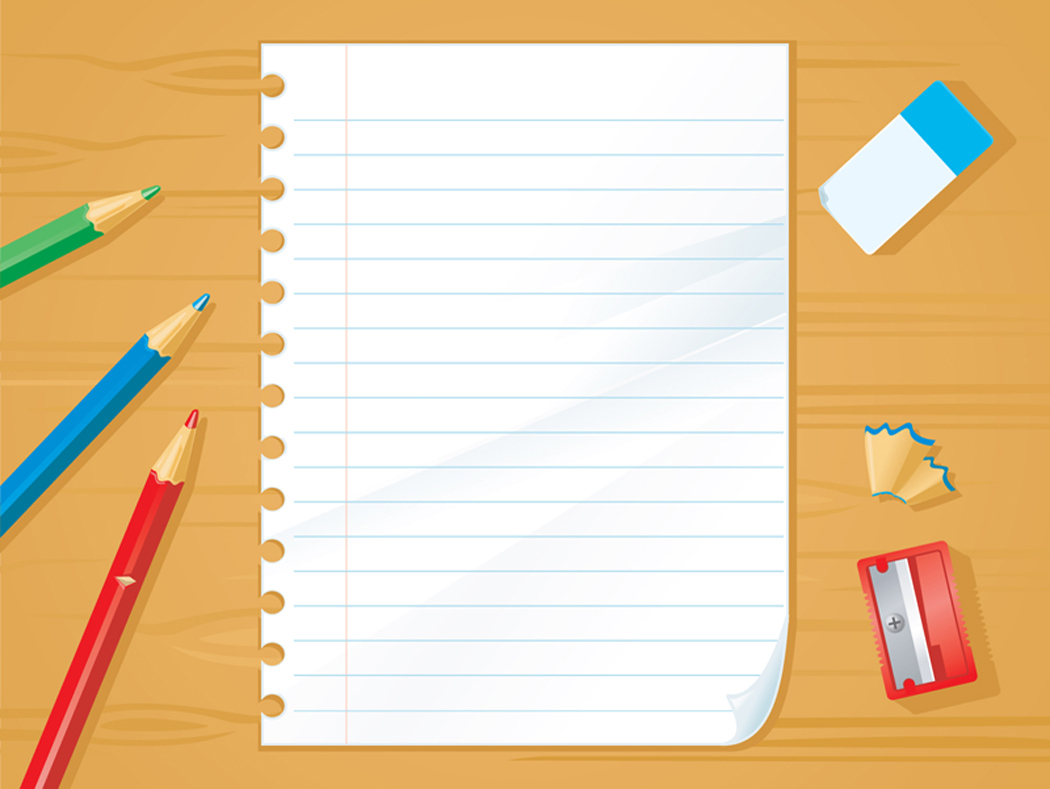 Homework
We ask that any written work is recorded in pencil as they would do in school.

Homework should be presented with care and handed in on time.
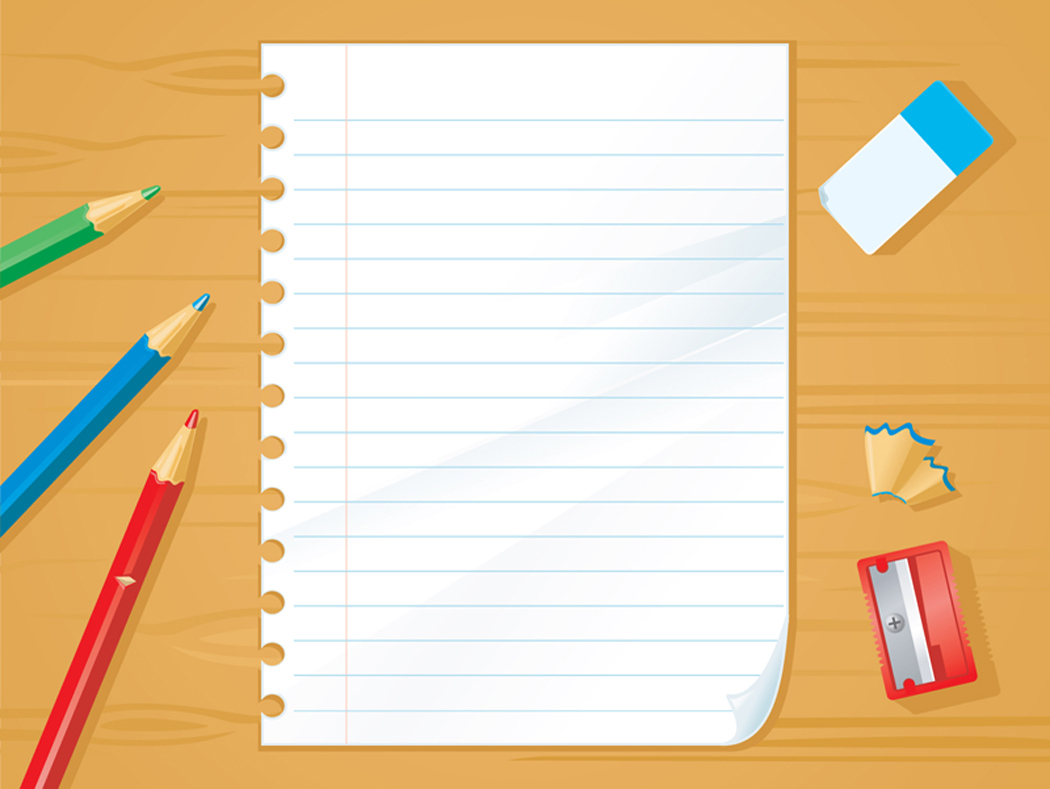 Spellings
Once spellings have been issued they will be set on a Friday. They will then be tested the following Friday. These are linked to Supersonic Phonics.

Further information will be given in due course.
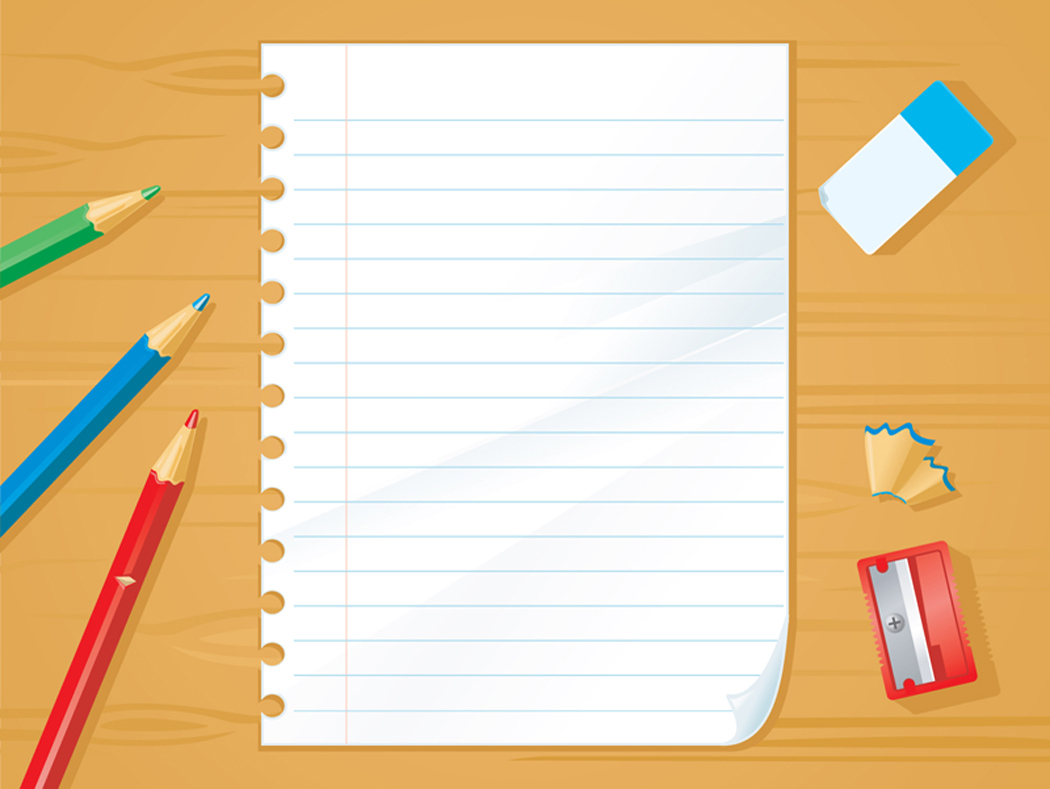 P.E.
Thursday
Please ensure your child 
has appropriate kit 
and correctly fitting 
plimsolls or trainers, 
all clearly named.

Long hair tied back and
earrings taped or 
removed that day.
Medical

Please inform the 
school if there are 
any medical changes 
we might 
need to know about. 
Also please ensure 
we have spare, 
in-date epipens/inhalers 
at school.
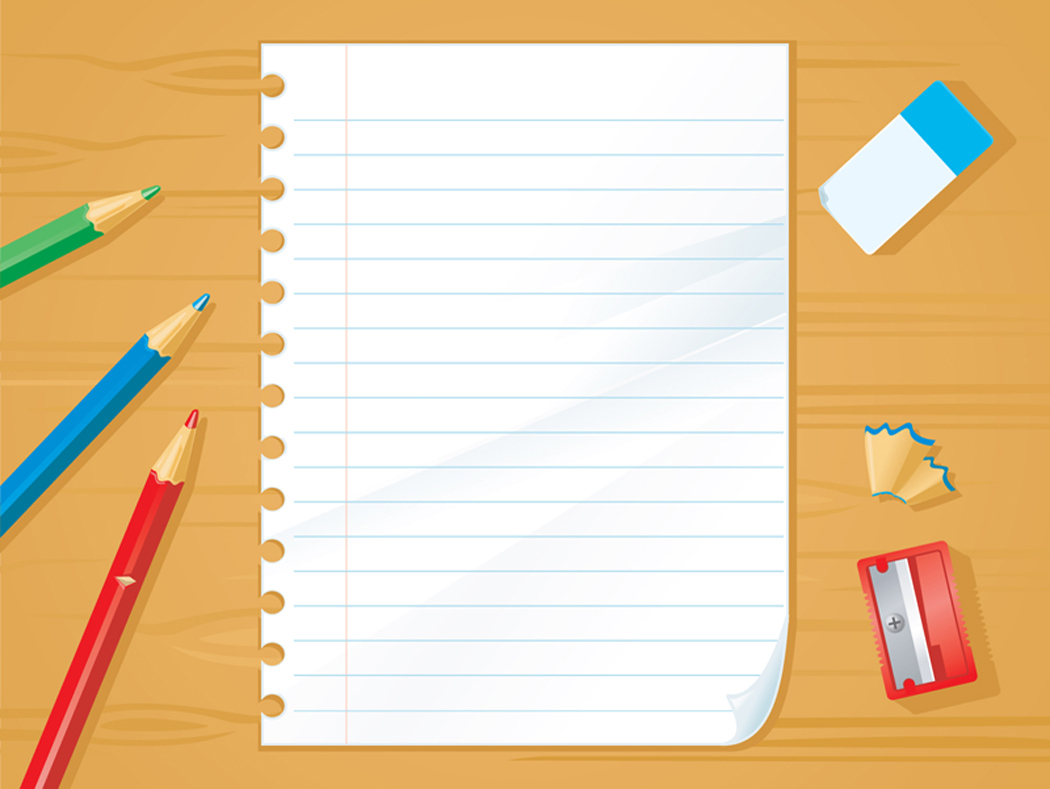 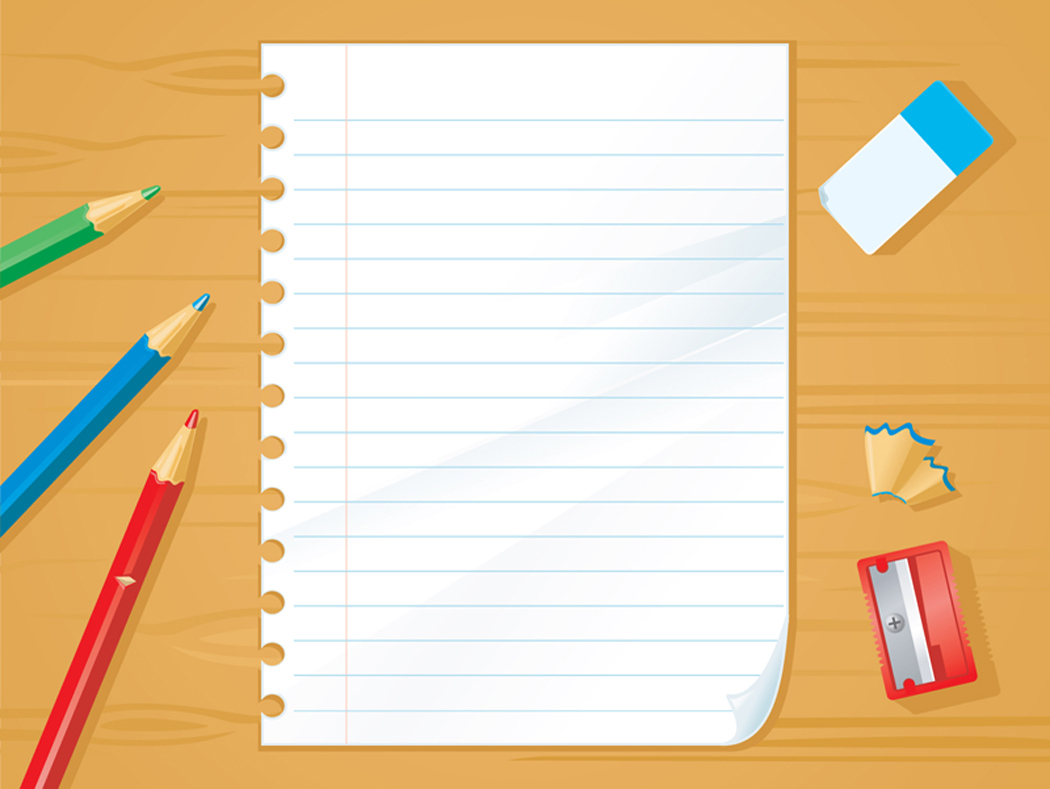 Allergies

A reminder about packed lunches. Please can we remind parents that there should be no nuts, no sesame or chocolate in lunchboxes.
We have children in our class that have nut and sesame allergies and will require an epipen.
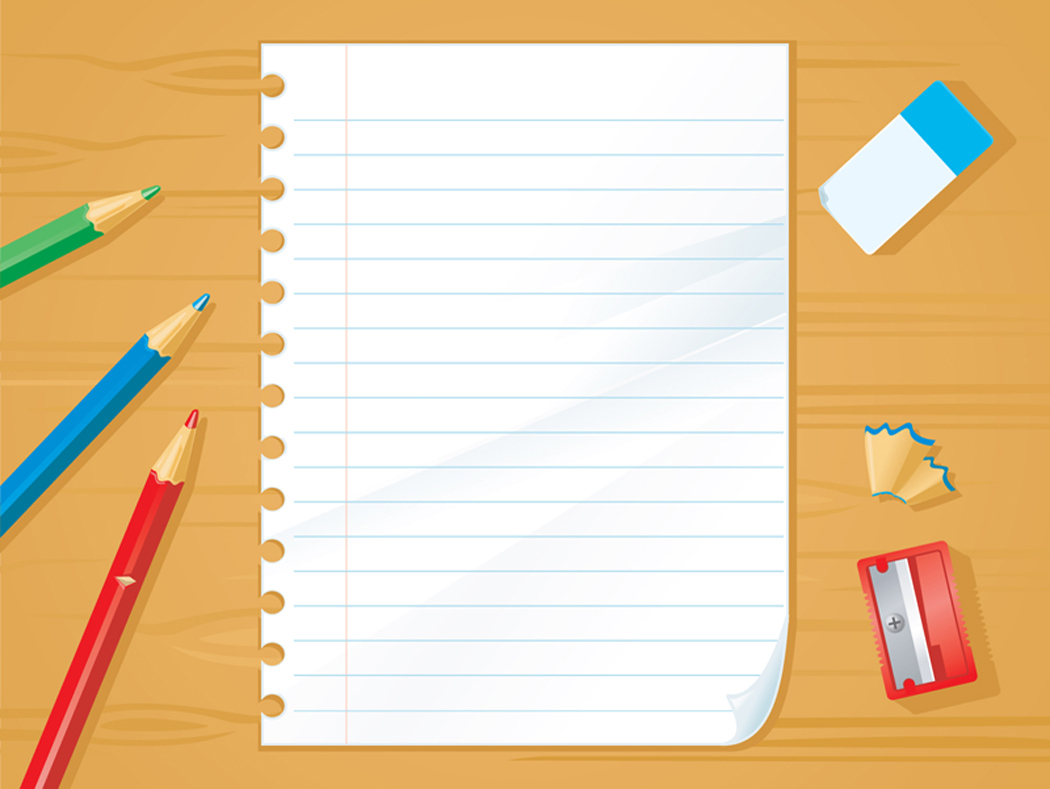 End of the Day

Children will continue 
to be collected from 
the classroom. 
If you are running late, 
do let the office know 
if you have asked someone 
else to collect 
your child.
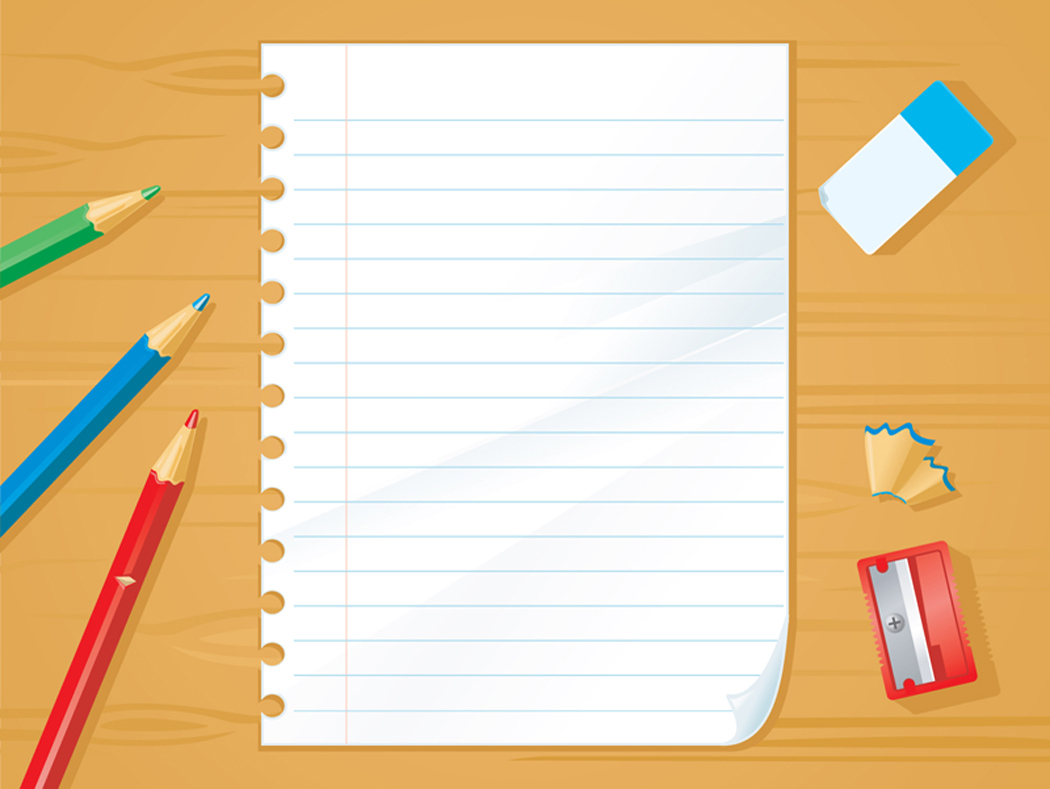 Contact Details

Please inform the 
school if your 
contact details 
change.
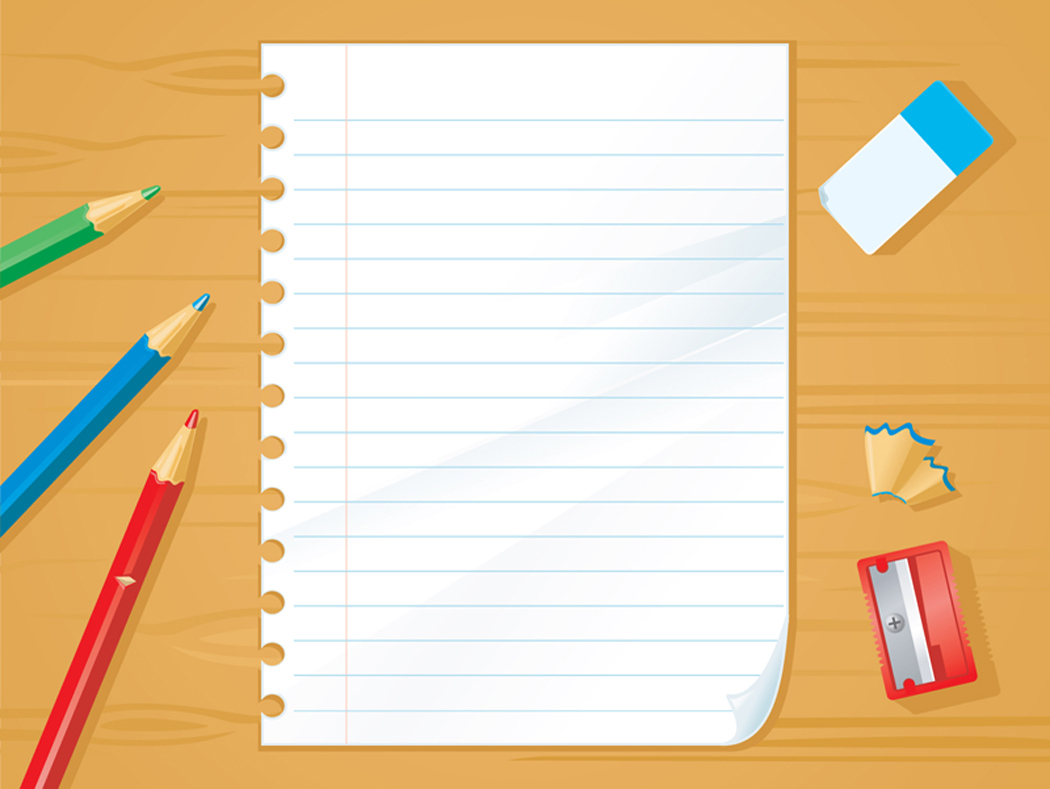 Communication

Please look out for 
our school newsletter and our weekly ‘What We Are Learning’ sheet via ParentMail / Website. 
Do check your child’s 
book bag and the school website for additional letters and information. Please respond promptly when necessary.
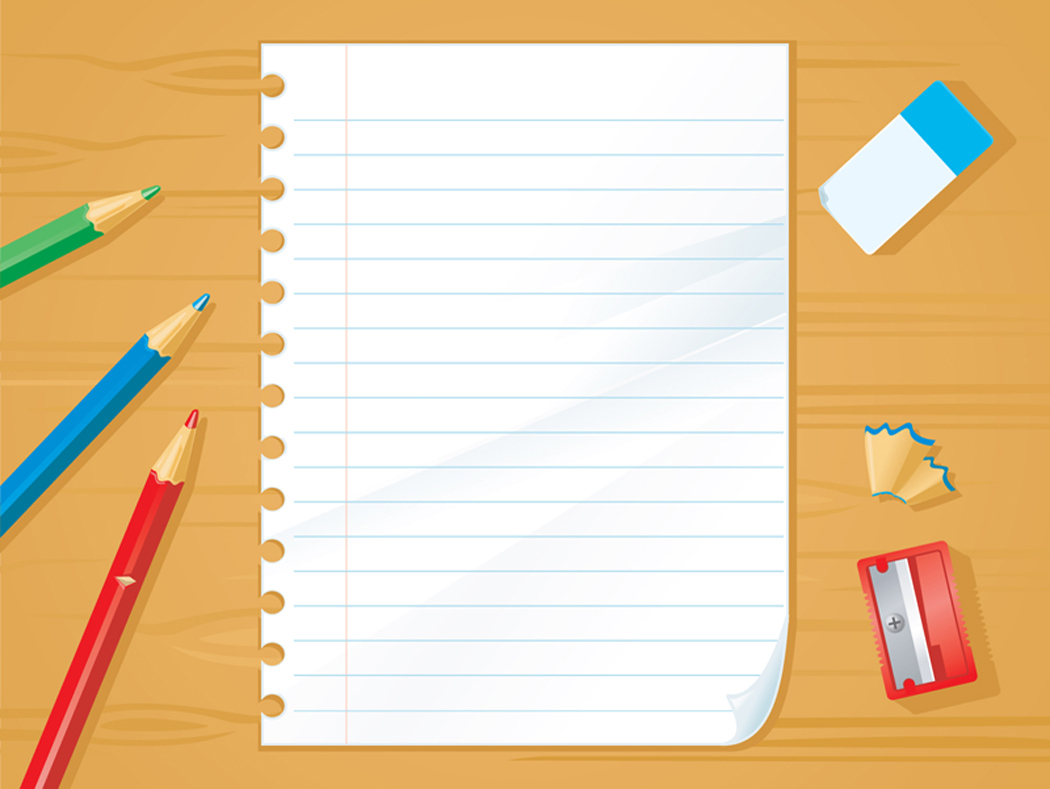 Jumpers / Cardigans & PE Kit
Please ensure ALL jumpers, cardigans and all PE Kits are named.
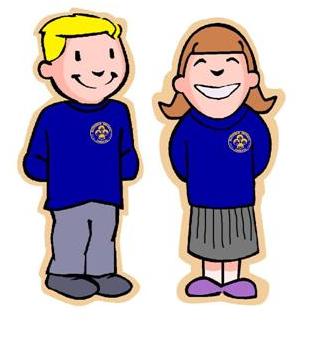 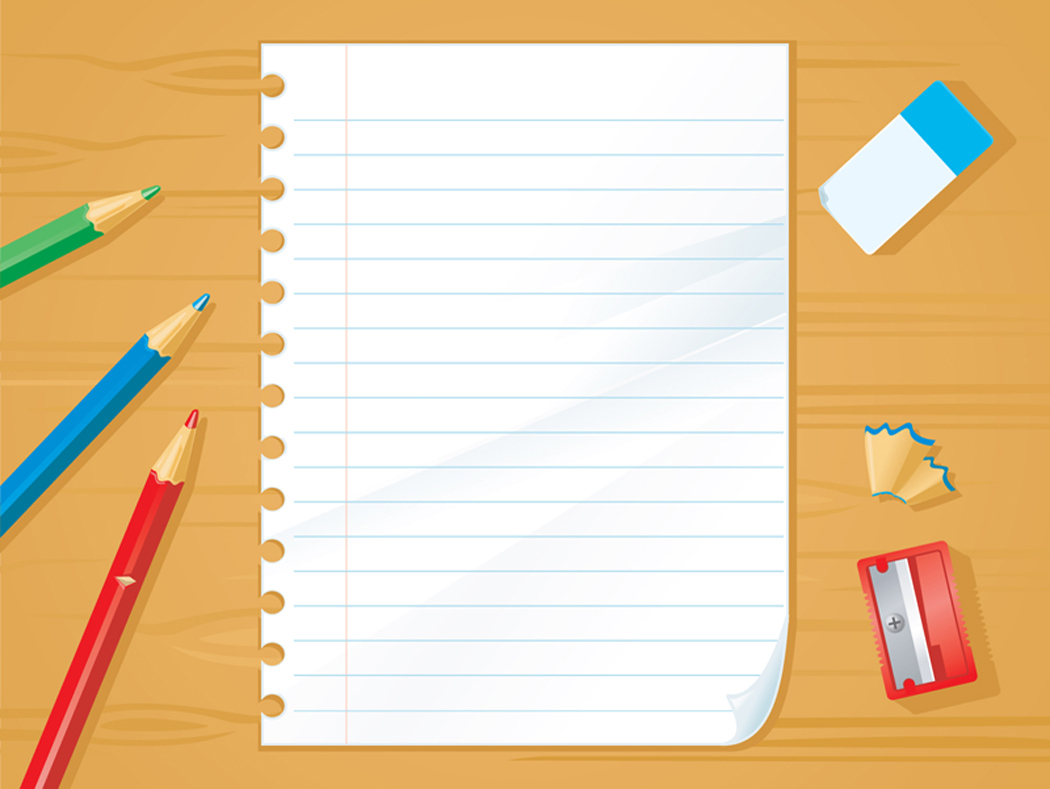 Water

We encourage all children to come to school with their own named water bottle containing water, for drinking through the day.

We do offer water with snack before break time and on request.
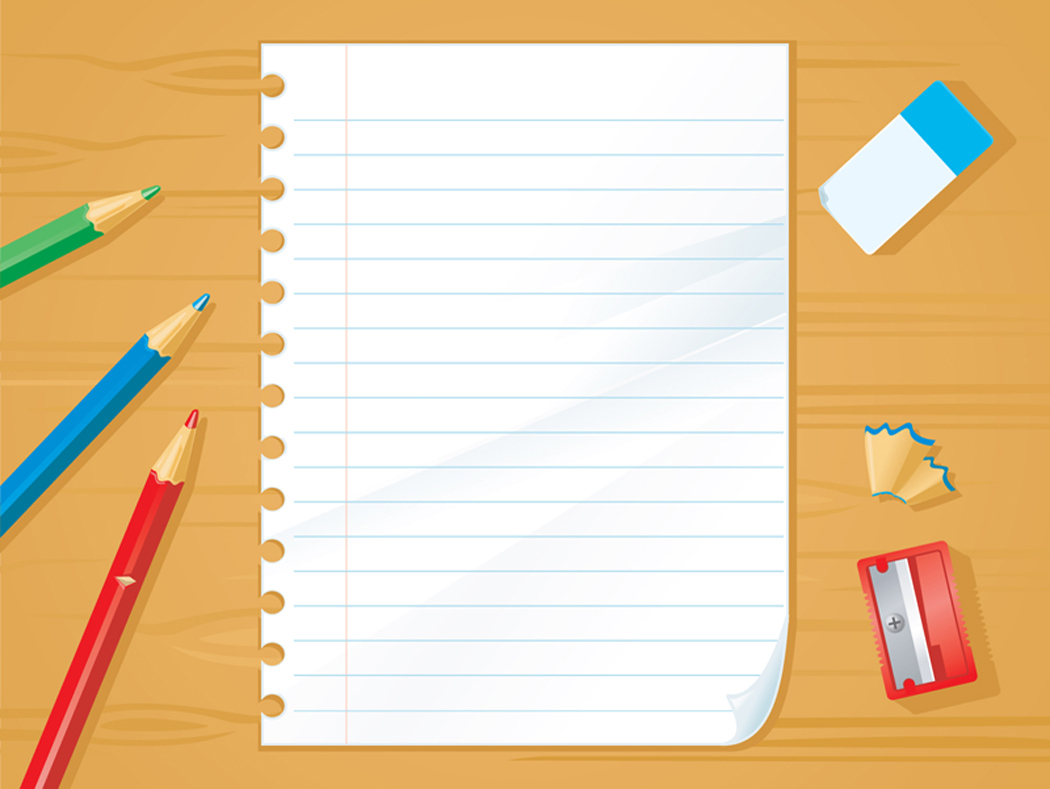 Holidays
Year 2 is a very
 busy year. It is the final 
year of Key Stage 1 and 
we assess the children 
regularly throughout the 
Year, with a particular focus in May.
Unless there are 
exceptional circumstances 
please do not take your 
child out of school during
 term time.
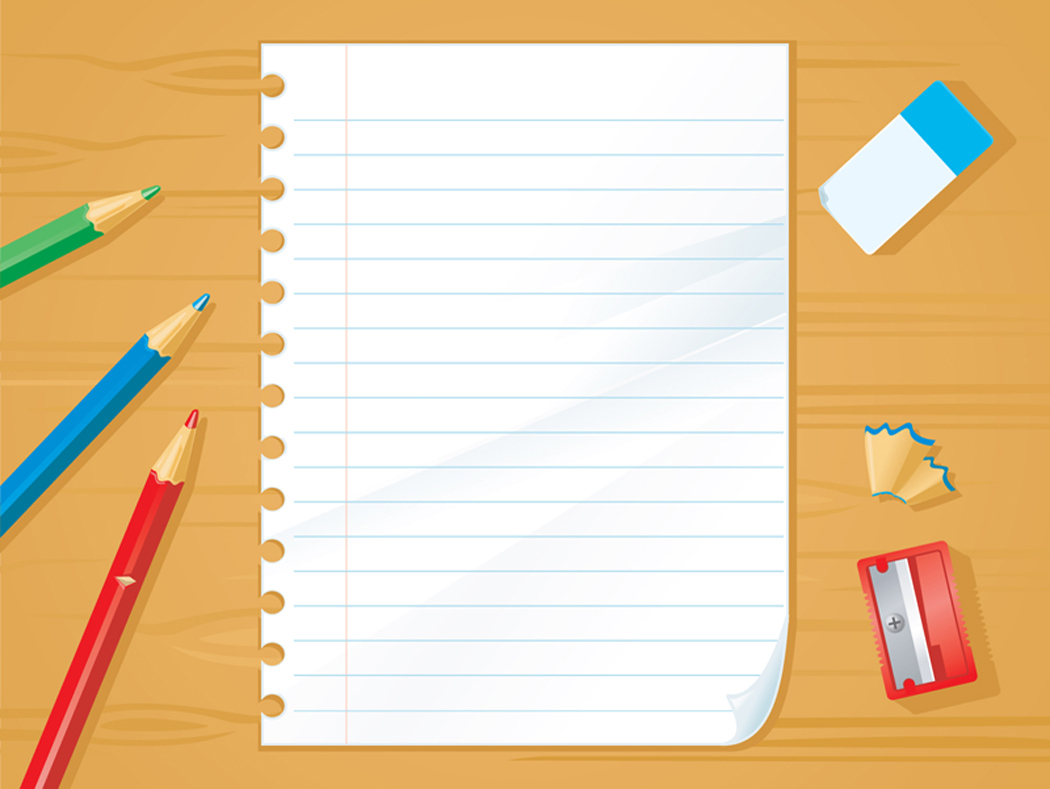 We will always make time for your children
to ask questions. 

They can talk to us about 
any worries they 
may have.
Please do not hesitate 
to speak to any of us if you have any queries. 

Mrs Spencer is available to speak to any parents concerning any pastoral issues you may have.
You can leave a phone message with the office or email the school office.

 Mrs McNally or Mrs Mannering will respond as soon as possible.
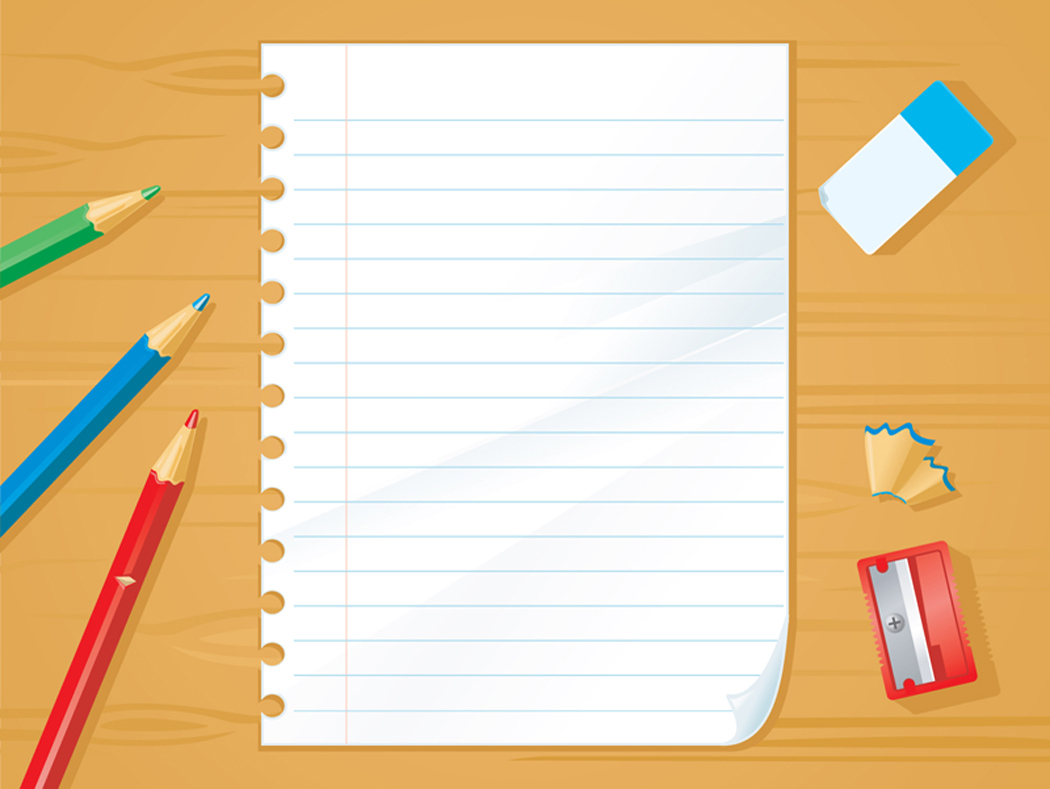 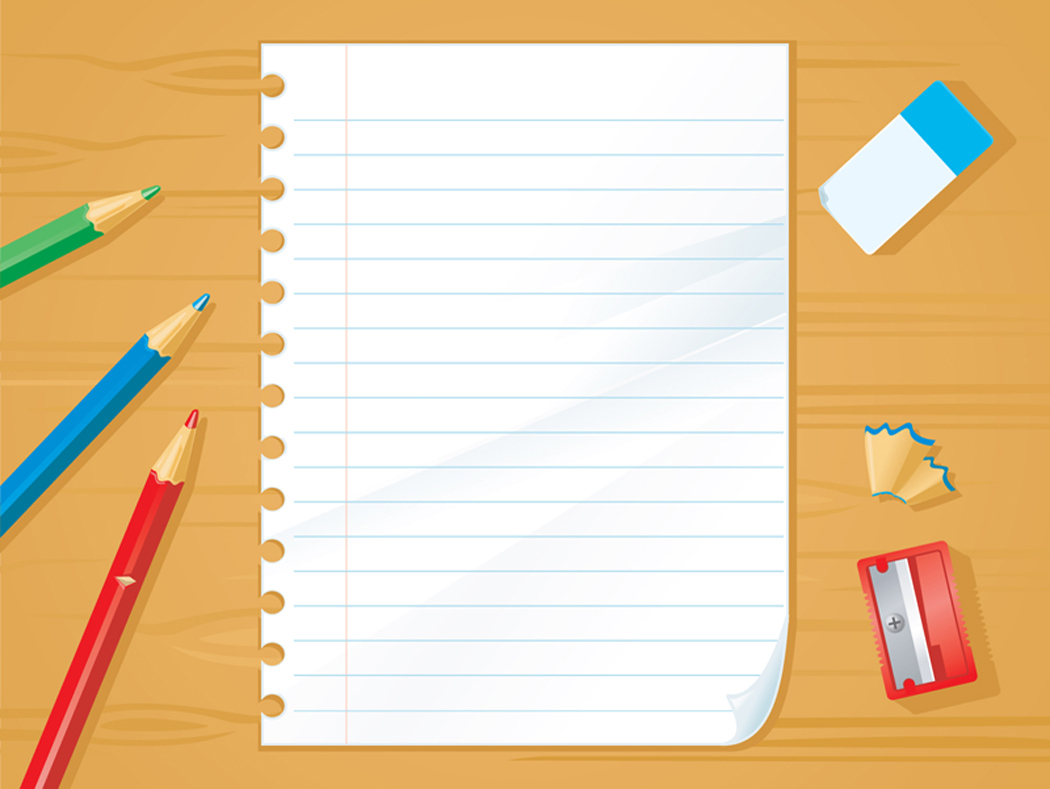 Friends of John Hampden School

FJHS do an amazing job planning events to raise additional funds for our school.
They would really value new members to join their team.
Please enquire via the school office for further information.
Thank you!
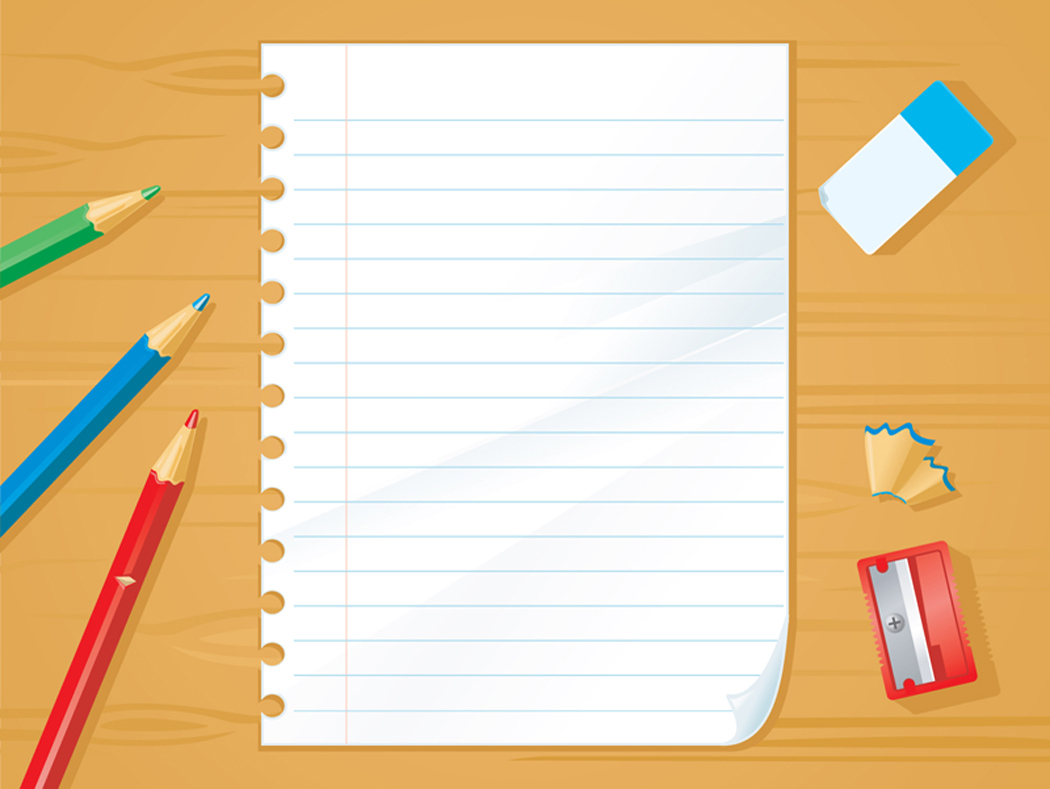 Thank you!